Forest County Community Wellness Court
Valerie Loduha
Wellness Court Coordinator

January 26, 2017
What I hope you learn today…
History of the program

Forest County Community Wellness Court Process

A day in the life of a Wellness Court participant

Why we are creating the program.
Definition of a Wellness Court (aka Drug Court)
Drug courts are a highly specialized court process that functions within the existing Circuit Court/Tribal Court structure to address the needs of addicted offenders.
Project History
2014-2017
2013: Interest grew for more information on the program and in turn Forest County Potawatomi Tribal Court staff and Forest County Circuit Court staff shadowed the Leech Lake Wellness Court
Forest County Circuit Court and the Forest County Potawatomi Tribal Court worked collaboratively on applying for a planning/implementation grant 
October 2014:  3 Year Planning/Implementation Grant was awarded to the team
July 2015: Team attended NADCP Annual Conference in Washington D.C. to start off project
June 2016: NADCP Individualized Training
Present: Team is working on getting first participants enrolled
Eligibility
Must be 18 years of age or older
Must be a current resident of Forest County
Must be classified as high risk/high need by risk/needs assessment tool (COMPAS)
Must be convicted, and have a criminal history, of criminal drunk driving(2-3), illegal substance charge or any alcohol/drug driven crimes
Must disclose any/all pending criminal cases 
Must not be a violent offender as defined by the federal definition
Can not be a registered sex offender
Eligibility, cont.
Must not be charged with or convicted of trafficking or dealing illegal substances
Must meet diagnostic criteria for substance dependency; according to the most current DSM
Must not have any gang affiliations
Must have the ability to participate in the program
Individuals with co-occurring disorders (diagnosed/undiagnosed) will not be disqualified
Must inform Wellness Team of any/all prescribed medications.  
Must voluntarily agree to participate in the Wellness Court program
The Wellness Court Team
Circuit Court Judge
Tribal Court Judge
District Attorney
Law Enforcement
Public Defender
AODA Counselors
Probation and Parole Officer
Tribal Elder
Wellness Court Coordinator
Wellness Court Process Overview
Intake & Referral Process
Arrest/Incident occurs – Officer generates report – report sent to Forest County District Attorney 
Forest County District Attorney does initial assessment to determine if the offender is potential applicant for Wellness Court
If offender is eligible, form is sent to Wellness Court Coordinator and Public Defender
Offender meets with Public Defender and Wellness Court Coordinator for further information
If interested, Intake forms are filled out
Assessments are scheduled and completed to determine eligibility – AODA/MH/COMPAS
Process, cont.
Public Defender meets with potential client to make final decision on if he/she would like to participate
Wellness Court Coordinator gathers required information and creates a summary for Wellness Team to make a decision on admission/denial
Public Defender and Forest County District Attorney meet to discuss the case and final eligibility
Information is presented to Forest County Circuit Court Judge and a determination is made by the court 
If accepted into Wellness Court program, Client meets with Wisconsin Probation and Parole immediately and attends next Wellness Court hearing
What is done in Wellness Court?
Assess the participants needs regarding all aspects of their life and a treatment/case plan is created
More relaxed and nontraditional courtroom dynamic
Provided intensive probation supervision, and case management 
Frequent and random drug testing done
AODA treatment 
Focus on collaboration among agencies
Expectations
Honesty
Dependability
Participation and Growth
Priority on Treatment and Recovery
Respect
Abstinence
Random Drug/Alcohol Testing
Keep Good Company
Attend and Participate in Self-Help 
Communicate
Stay Crime Free
No Operatives
Stay Put and Keep it Simple
Commitment
Good Mental Health
Seek Good Health and Balance
Do the Right Thing
SHOW UP. TRY. BE HONEST.
But…
Wellness Court Components
Phases 
Sanctions/Incentives
UA Testing
Graduation/Termination
Aftercare
Phase I
Acute Stabilization (60 Days)
Court weekly 
Follow the rules of treatment (AODA/MH)
Follow all rules of supervision
Develop a case plan
Weekly office visits
Monthly home visits
Weekly random drug testing (minimum of 2)
Address housing
Obtain medical assessment
Change people/places/things
In order to advance: 
Compliance with court attendance, treatment, supervision, office visits, home visits, UA testing, etc.  
Clean time a minimum of 14 consecutive days
Phase II
Clinical Stabilization (90 Days)
Court bi-weekly 
Follow all rules of treatment
Follow all rules of supervision
Review case plan
Weekly office visits
Monthly home visits
Weekly random drug testing (minimum of 2)
Address medical needs
Address financial needs – budget assessment
At the end of the phase begin to focus on 12 step facilitation 
In order to advance: 
Maintain compliance with court attendance, treatment, supervision, office visits, home visits, UA testing, etc.  
Clean time a minimum of 30 consecutive days
Phase III
Pro-social Habilitation (90 Days)
Court monthly
Follow all rules of treatment
Follow all rules of supervision
Establish relapse prevention plan
Bi-Weekly office visits
Monthly home visits
Weekly random drug testing (minimum of 2)
Begin Criminal Thinking curriculum
Establish sober network
Establish pro-social activities 
In order to advance: 
Maintain compliance with court attendance, treatment, supervision, office visits, home visits, UA testing, etc.
Began sober support network
Began pro-social activity  
Clean time a minimum of 45 consecutive days
Phase IV
Adaptive Habilitation (90 Days)
Court monthly
Follow all rules of treatment
Follow all rules of supervision
Bi-Weekly office visits
Monthly home visits
Weekly random drug testing (minimum of 2)
Maintain sober network
Maintain pro-social activities 
As needed based on assessment: 
Job training
Parenting/Family Support
Vocational training
Phase IV, cont.
In order to advance: 
Maintain compliance with court attendance, treatment, supervision, office visits, home visits, UA 	testing, etc.
Maintain sober support network
Maintain pro-social activity  
Began/maintain other areas (employment, etc)
Clean time a minimum of 60 consecutive days
Phase V
Continuing Care (90 Days)
Court monthly
Follow all rules of treatment
Follow all rules of supervision
Bi-Weekly office visits
Monthly home visits
Random drug testing 
Maintain sober network
Maintain pro-social activities 
Maintain as needed based on assessment: 
Job training
Parenting/Family Support
Vocational training
Phase V, cont.
In order to graduate: 
Maintain compliance with court attendance, treatment, supervision, office visits, home visits, UA testing, etc.
Maintain sober support network
Maintain pro-social activity  
Maintain as needed based on assessment: 
Job training
Parenting/Family Support
Vocational training
Clean time a minimum of 90 consecutive days
A day in the life…
https://www.youtube.com/watch?v=_cE6MYk4KVA
Why offer Wellness Court in Forest County?
There are 2 main reasons:

The Addict
The Community
The Addict
Providing Individualized Treatment
Look at the participant’s entire life, instead of only their addiction
Provide services to help make the participant healthy productive members of society
Create healthy families
The Community
Cost
Participants become employed, support their families and pay taxes
Jail/Prison costs
Long term care for babies born drug effected
Reduce recidivism = Safer communities
Saves lives
This is what Success looks like!
https://www.youtube.com/watch?v=4Sf7nOHvBeM
Why am I telling YOU this?
The participants need your help!  
The community needs your help! 
We need your help!
Questions??
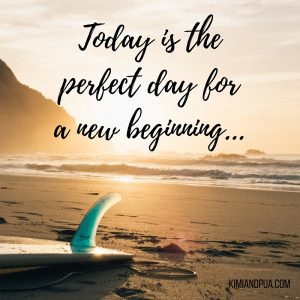 Thank you for your time.
We look forward to working with you on making our community a safer place. 

Valerie Loduha
Wellness Court Coordinator
Forest County Potawatomi
(715) 478-7405
Valeriec.Loduha@fcpotawatomi-nsn.gov